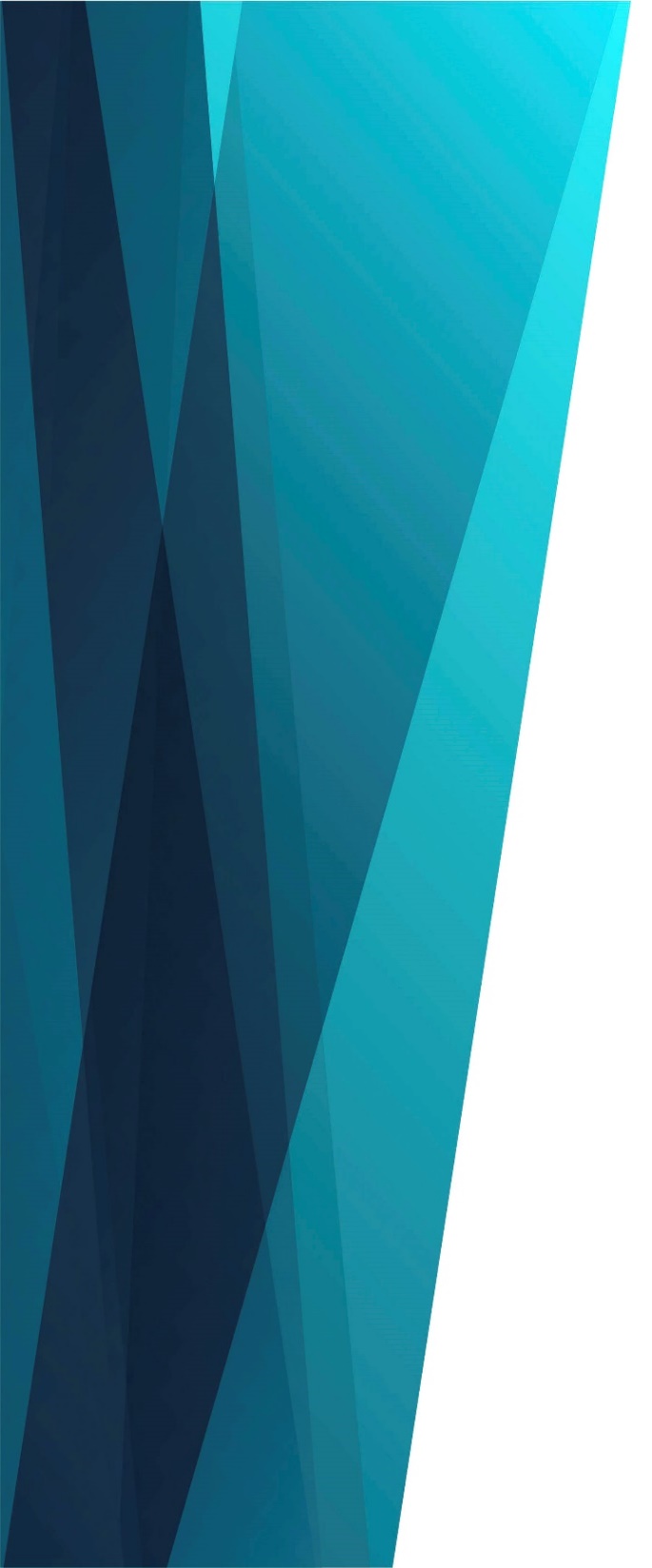 В день, когда труба Господня
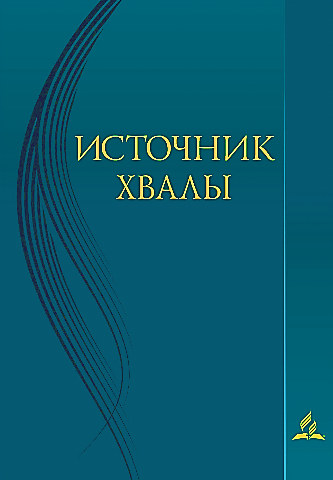 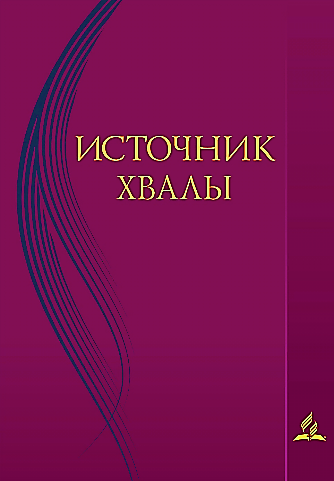 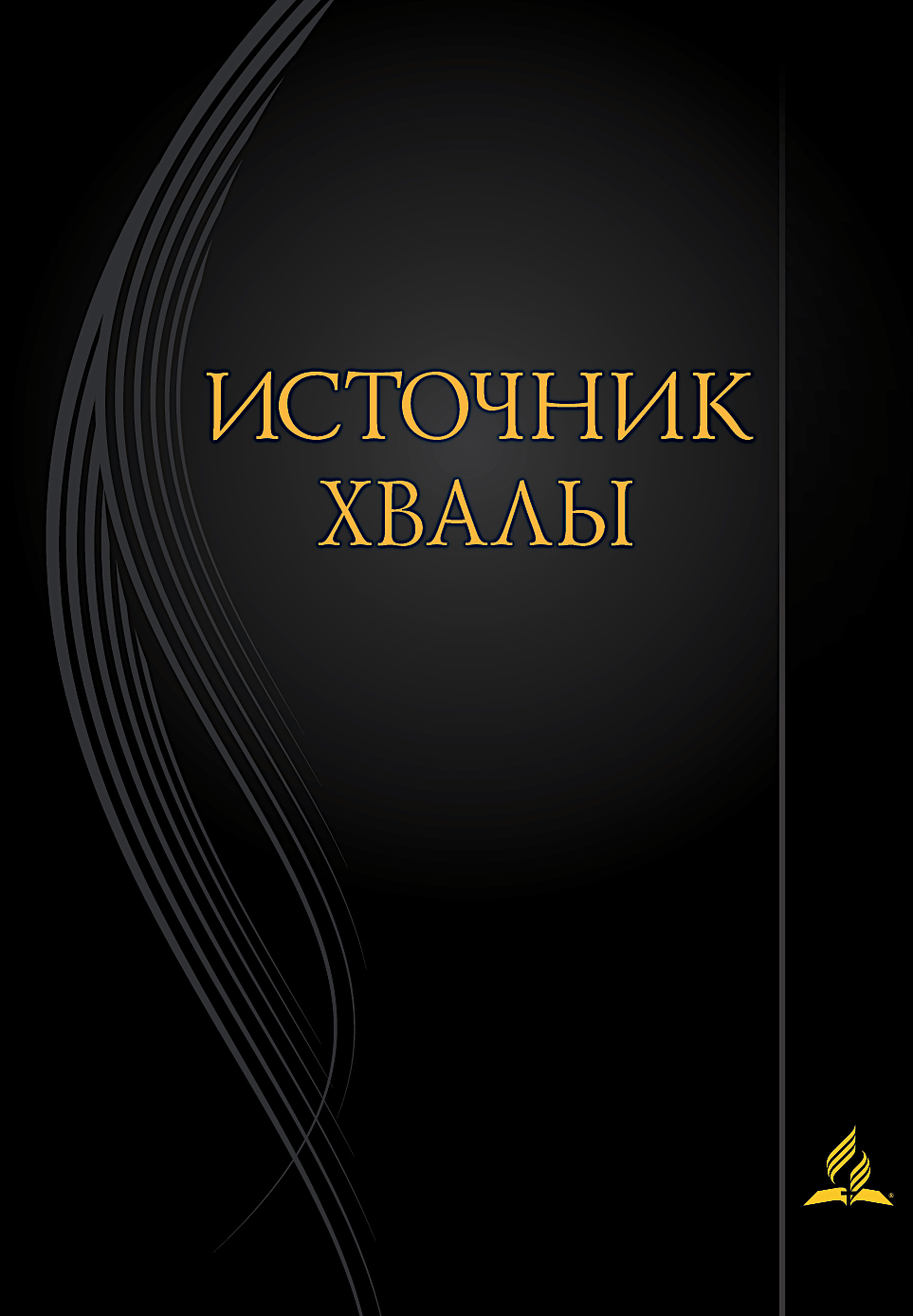 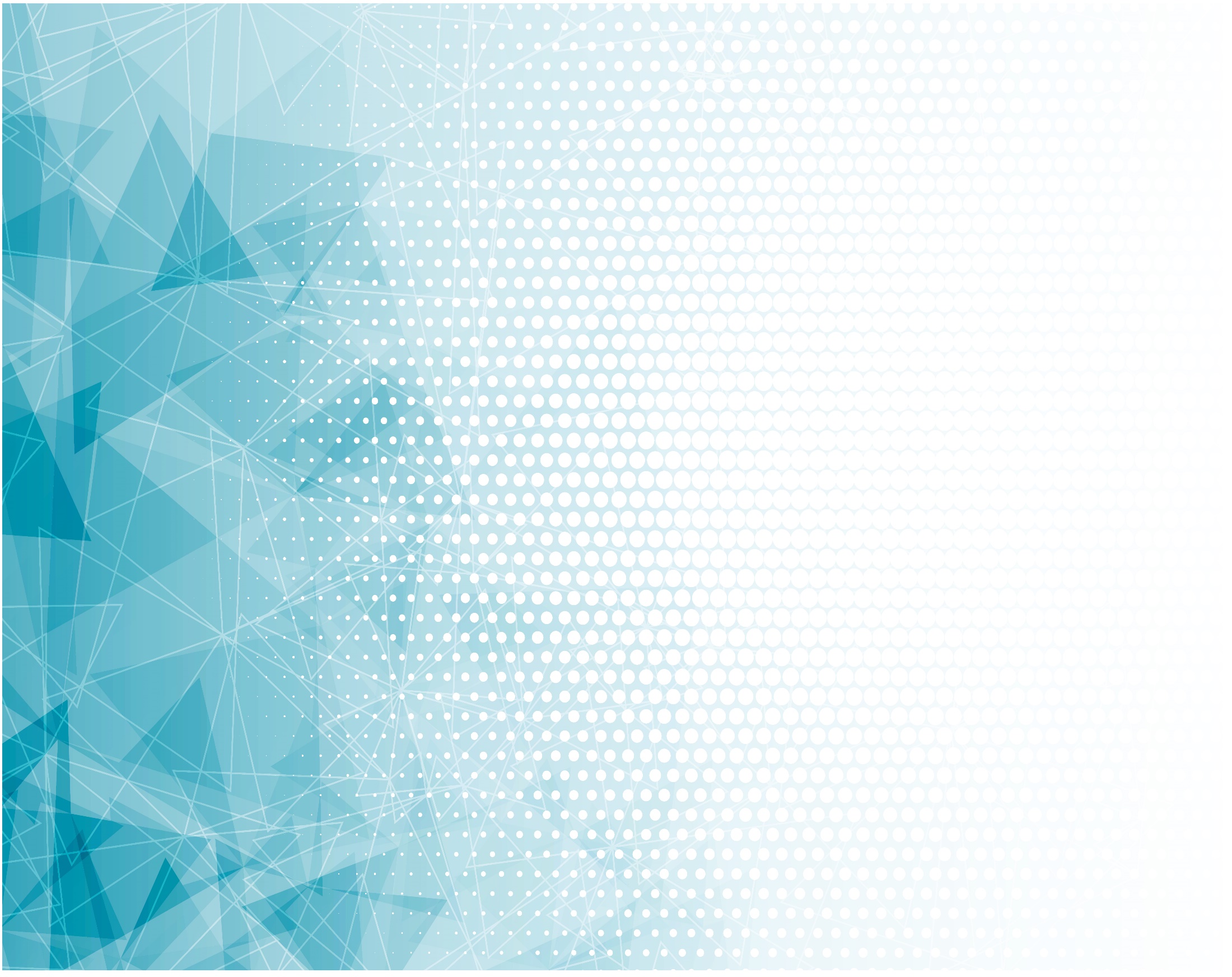 В день, 
	   когда труба Господня 
Всех пред Ним нас
        соберёт, 
Встретимся ль мы в небе 
У кристальных вод 
				  (чистых вод)?
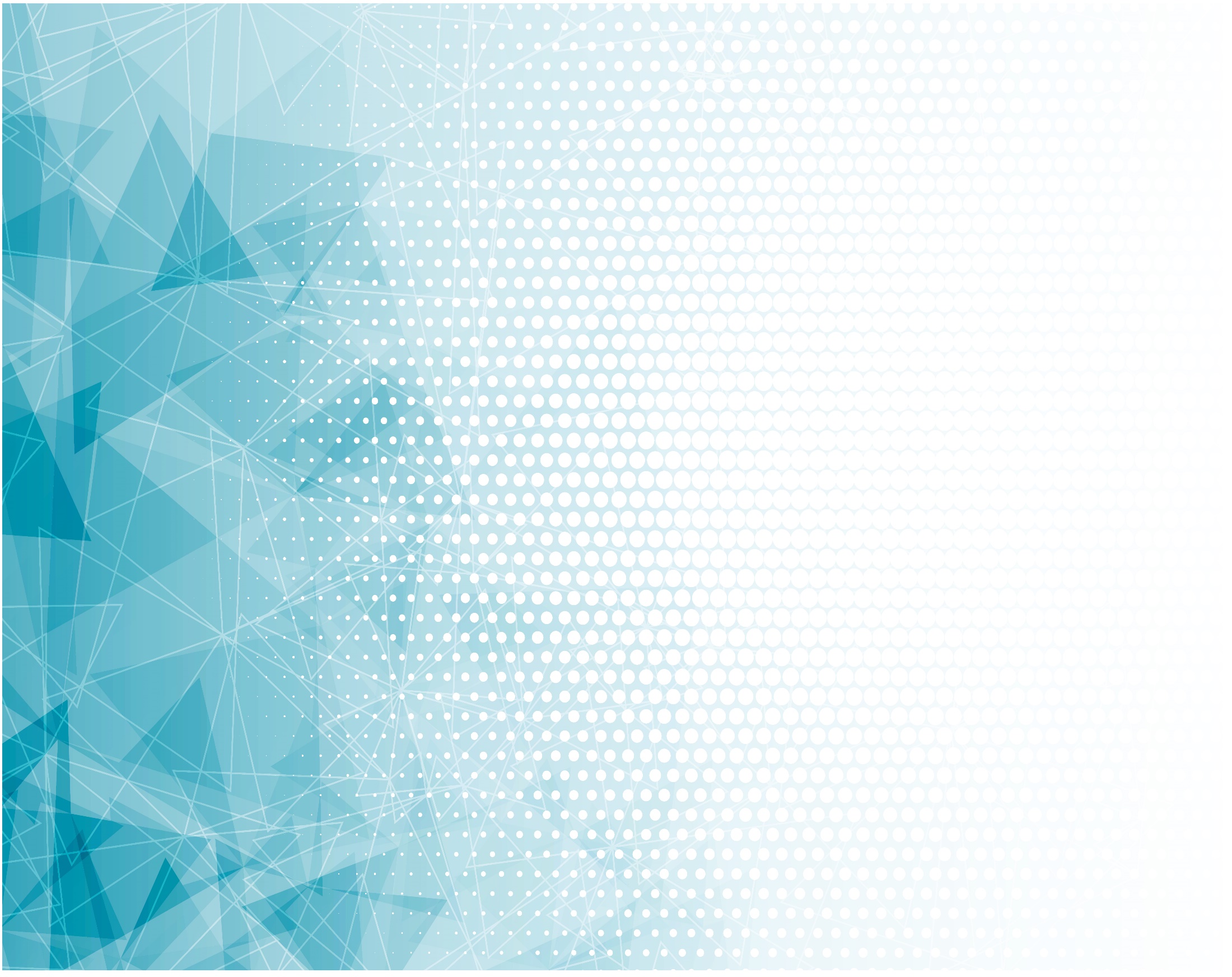 Там на брачную вечерю 
Иисус Христос введёт 
Многочисленный,      				бессмертный 
			       Свой народ.
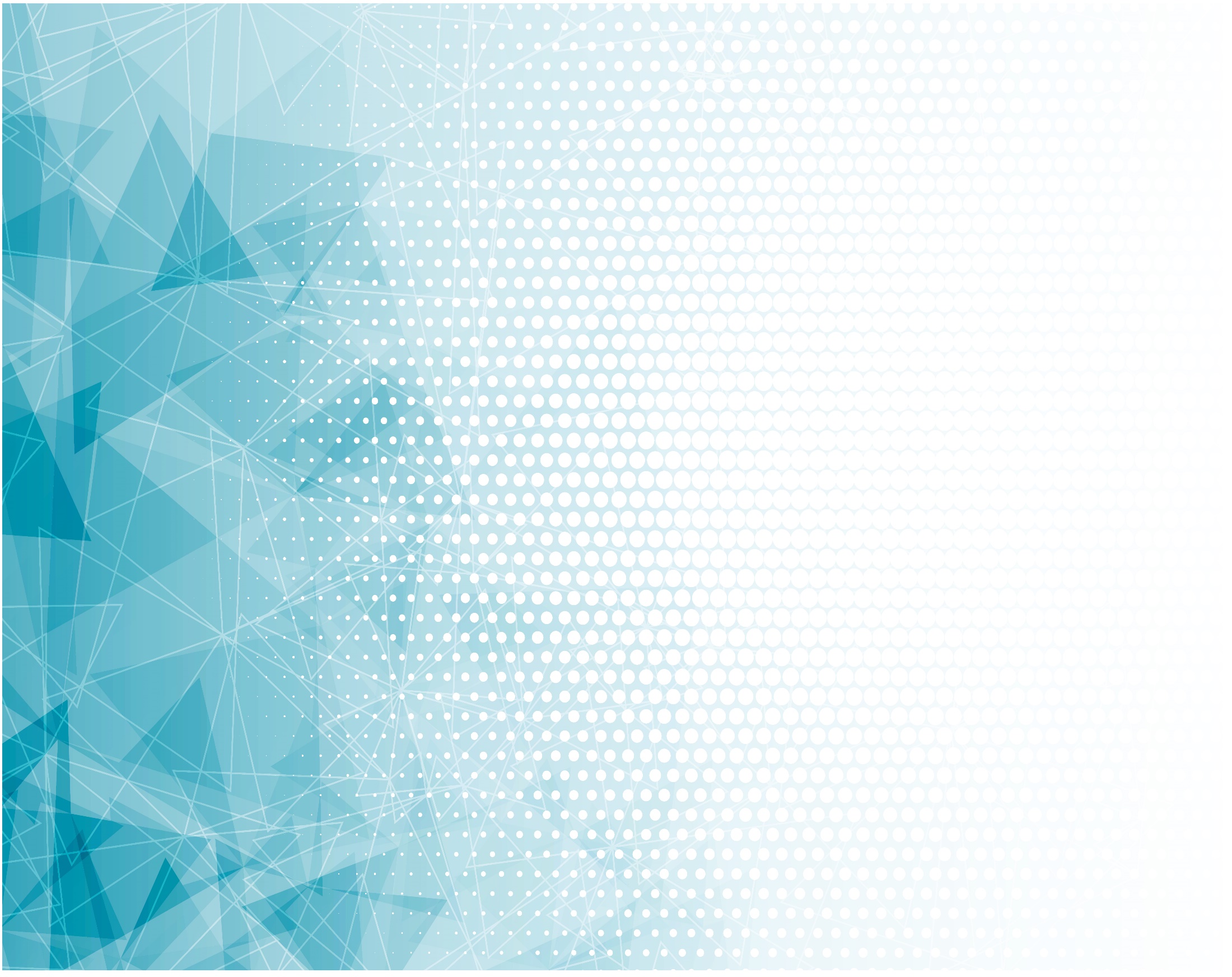 Припев:
О, какая встреча!
Избавленье возвестит 
	        глас трубный нам. 
			        (трубный нам)
О, какая встреча!
Неразлучны будем 
				мы навеки там.
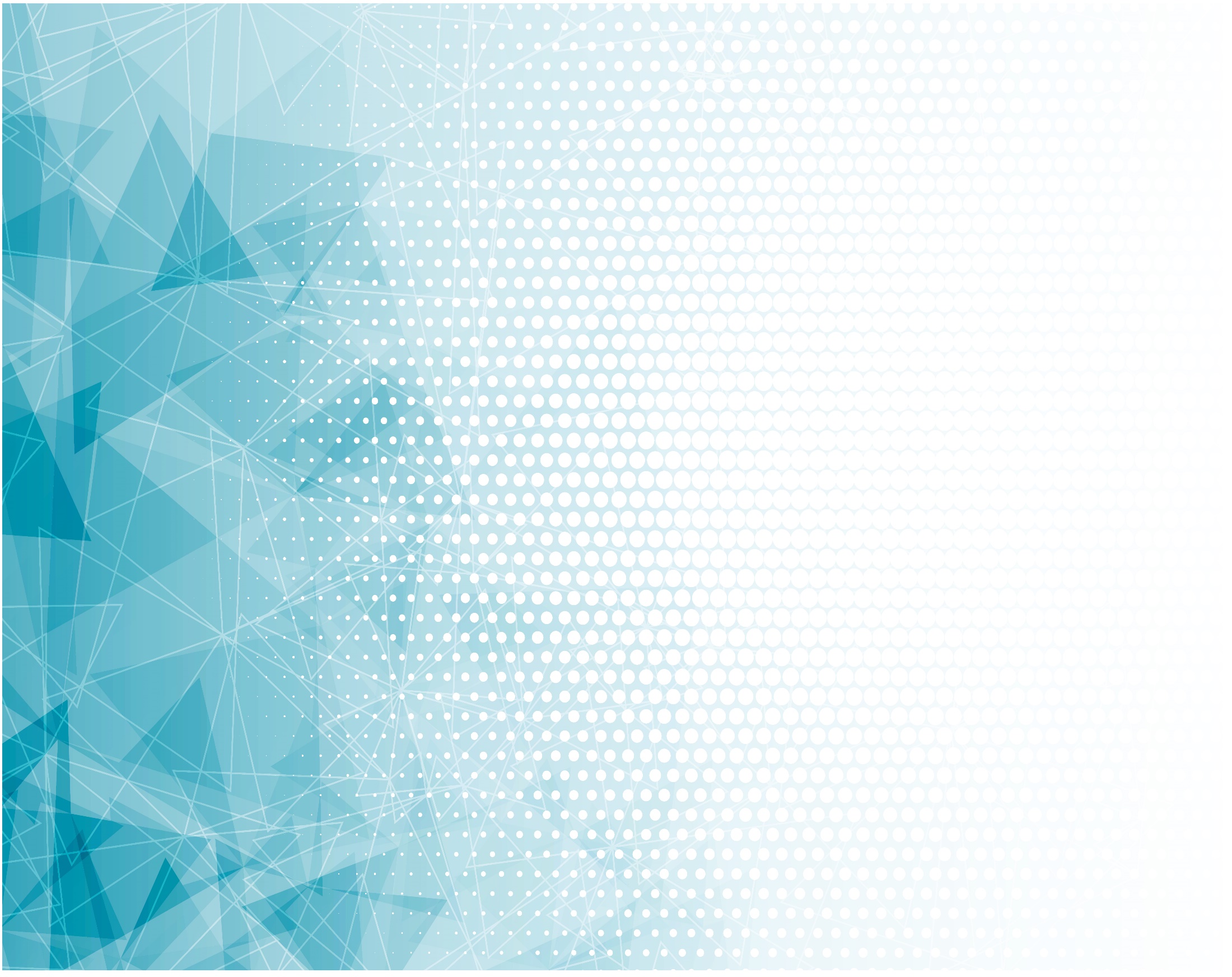 Возвестит 		  			 		  Господний Ангел: 
«Времени уж 
				 больше нет!» 
И восхищены мы 
			будем в облаках, 
					(в облаках)
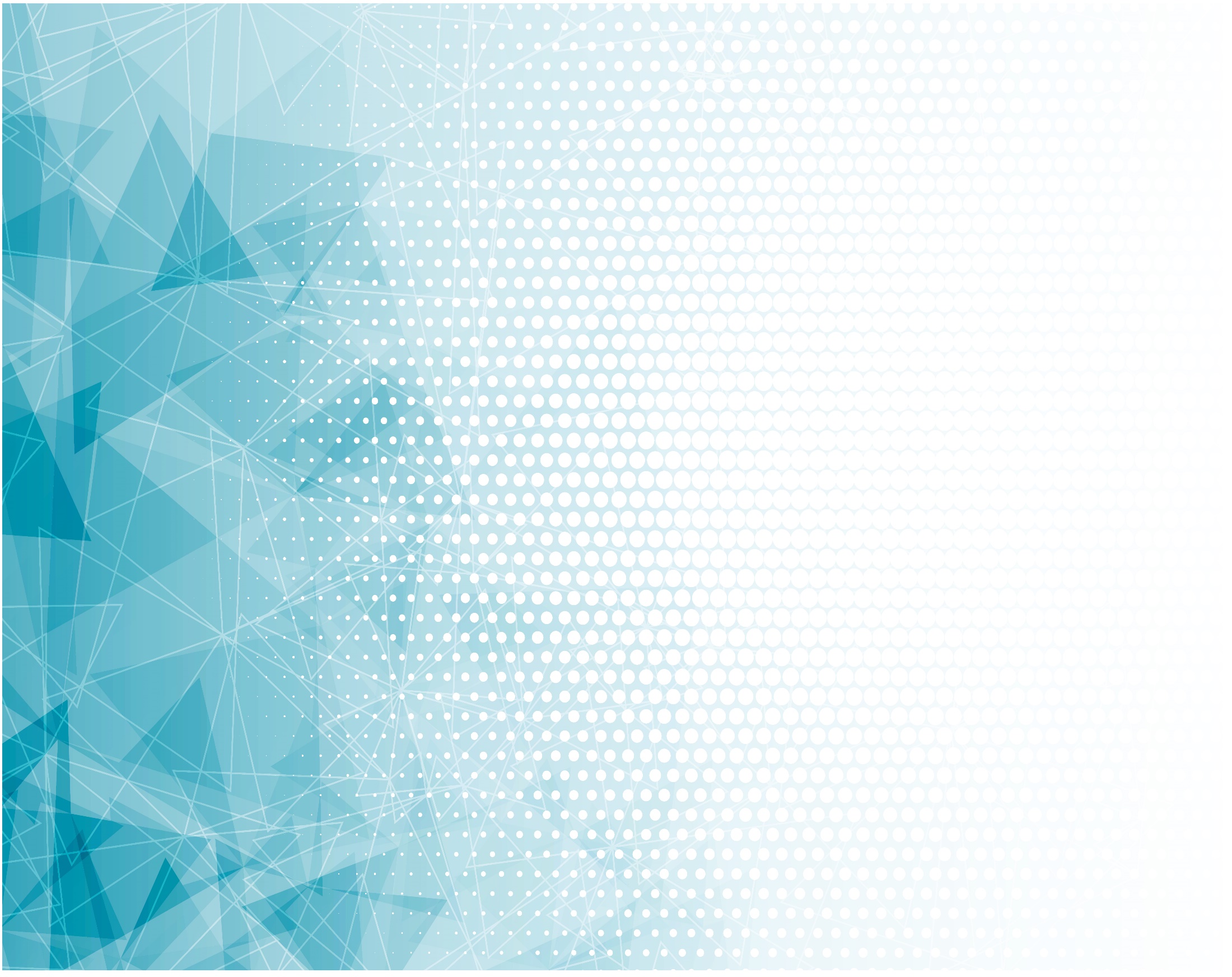 Там на нас Творец        					Вселенной 
Изольёт Свой 
				  дивный свет. 
О, как счастливы 
	   мы будем в небесах!
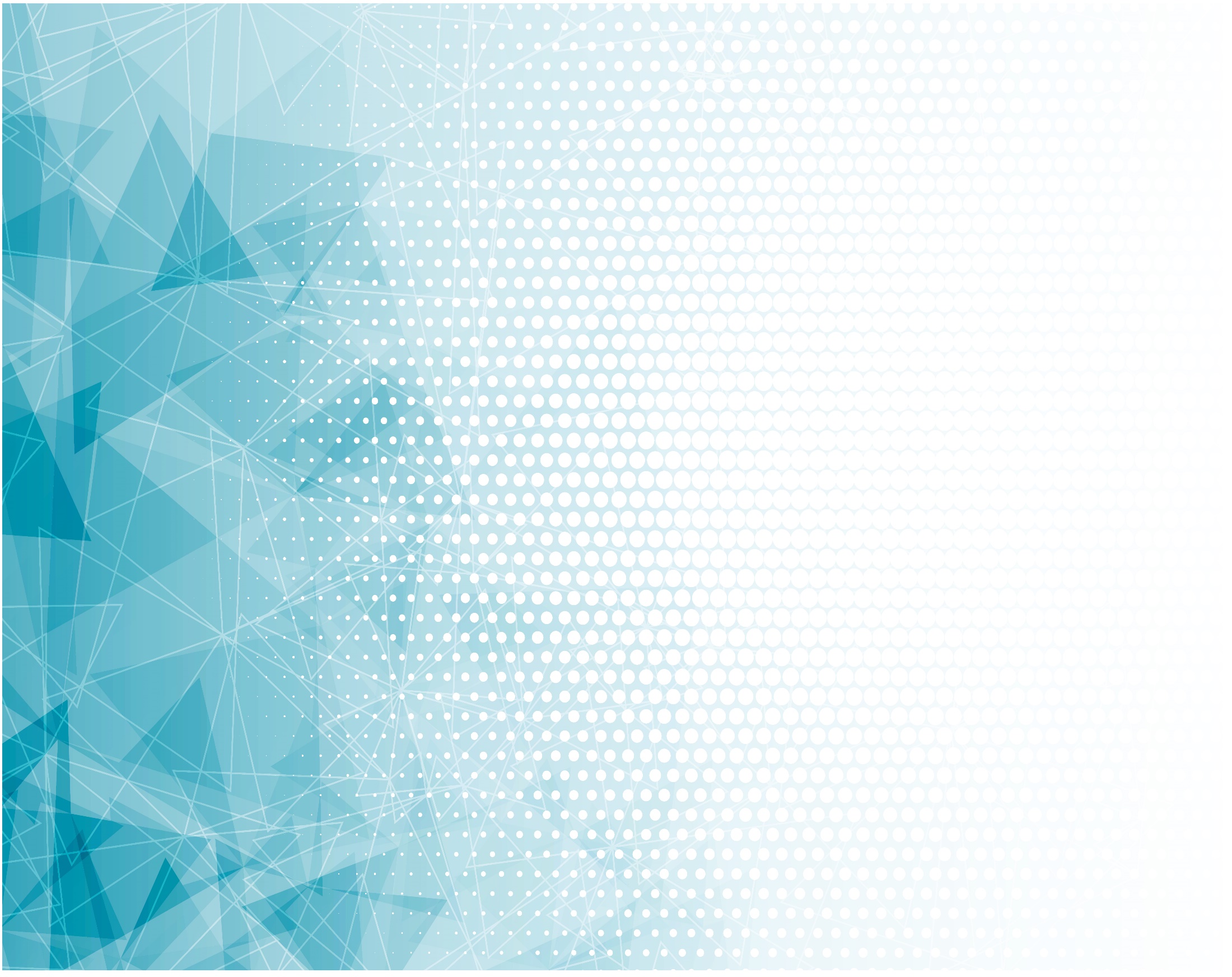 Припев:
О, какая встреча!
Избавленье возвестит 
	        глас трубный нам. 
			        (трубный нам)
О, какая встреча!
Неразлучны будем 
				мы навеки там.
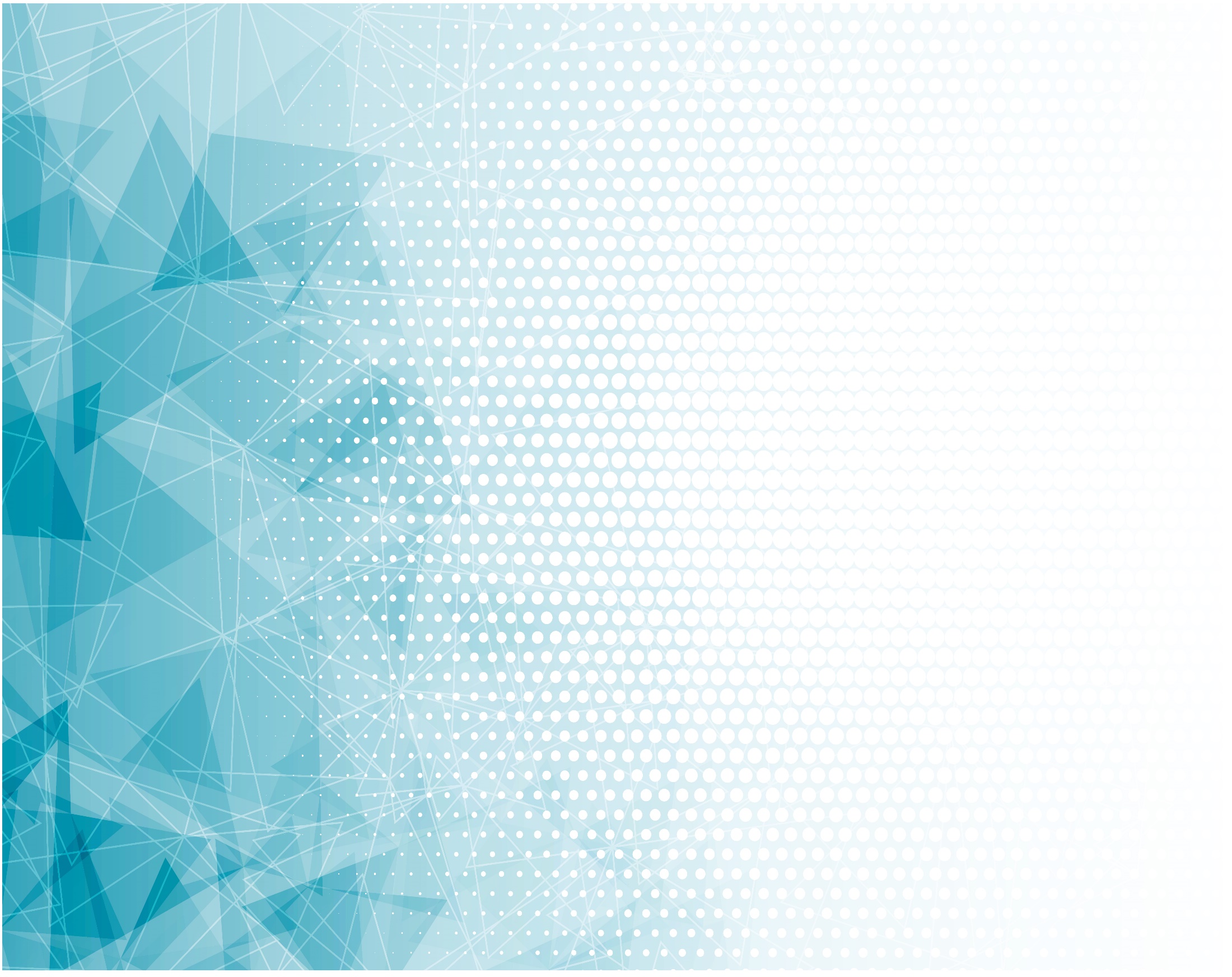 Всё, что тайно 
				   и сокрыто, 
В день явления Его 
Будет явно
И открыто пред судом,
                 (пред судом)
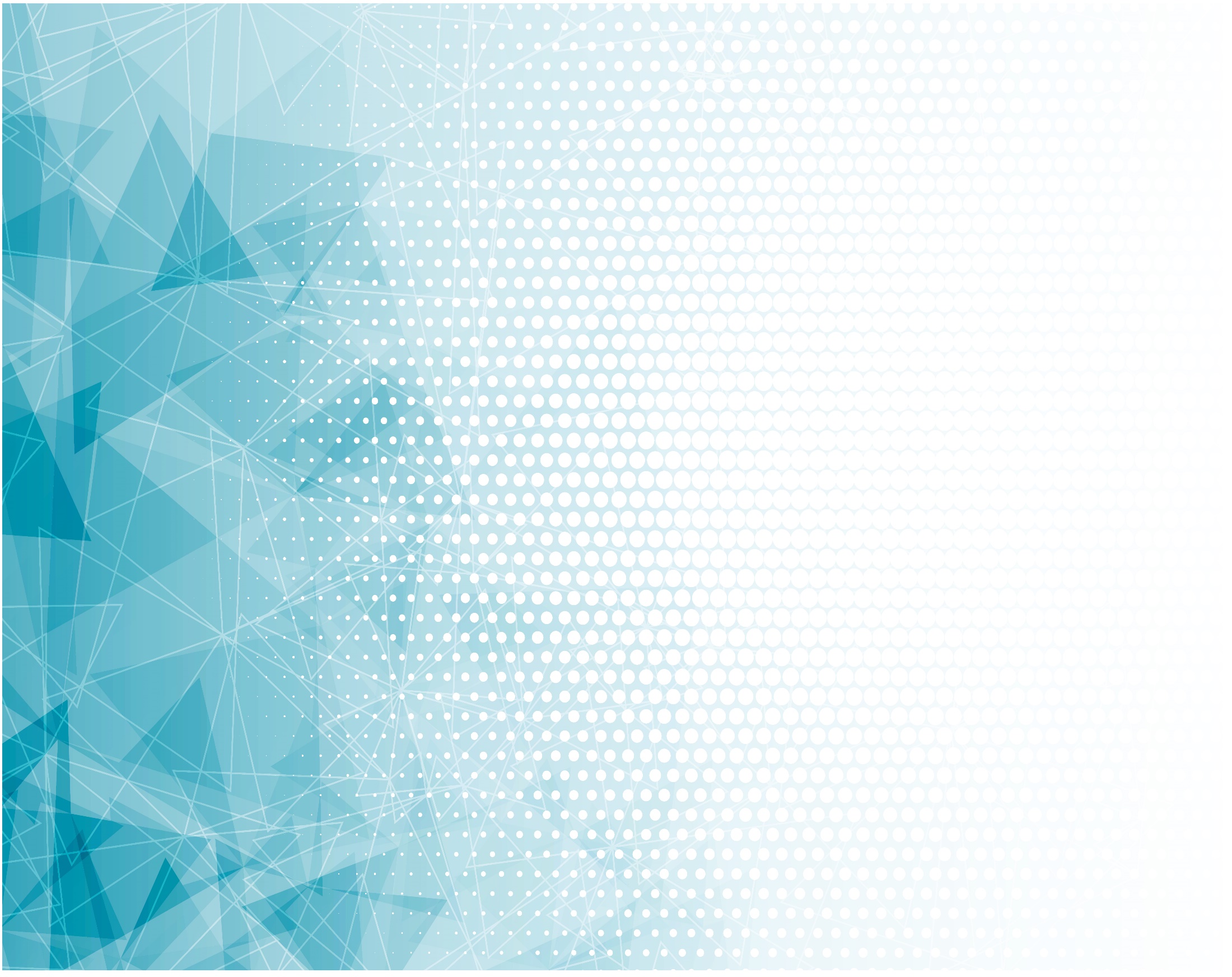 Скажет праведным: «Войдите в радость
				  Бога своего!» 
О, какое там 
			блаженство 
				    мы найдём!
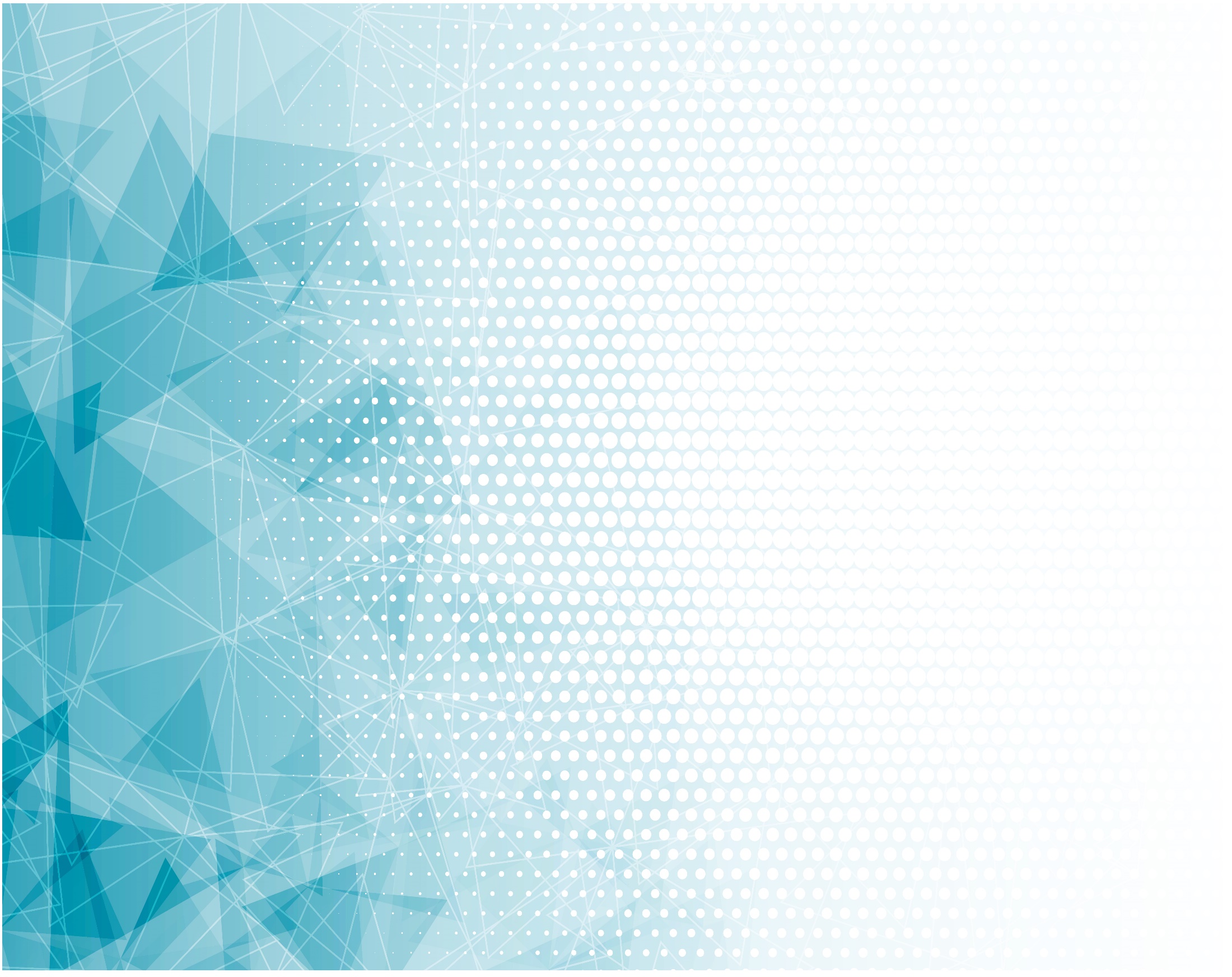 Припев:
О, какая встреча!
Избавленье возвестит 
	        глас трубный нам. 
			        (трубный нам)
О, какая встреча!
Неразлучны будем 
				мы навеки там.
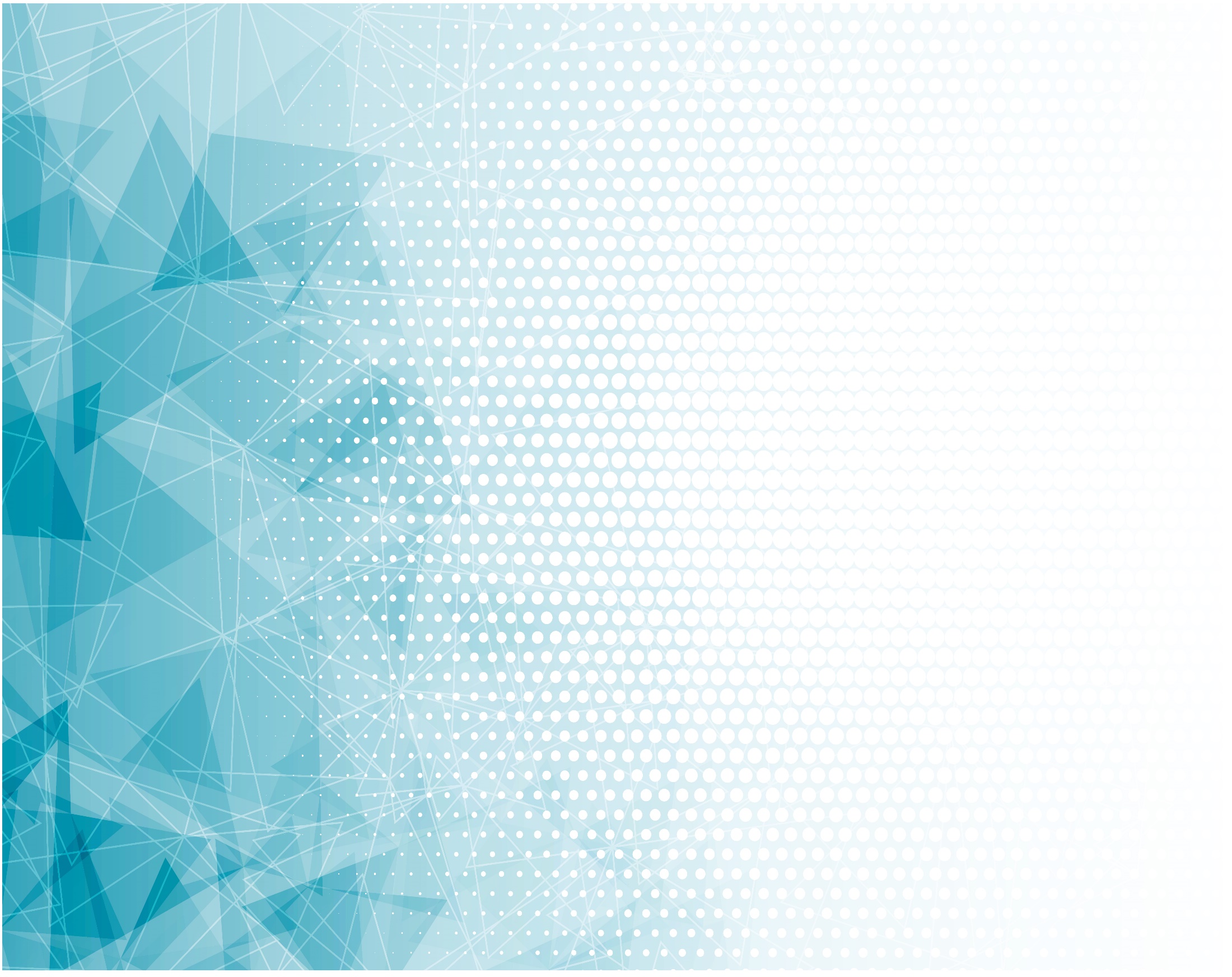 Там при звуках 
		  гуслей стройных, 
Арф небесных золотых, 
Гимн победы в день 				 спасенья воспоём, 					  (воспоём)
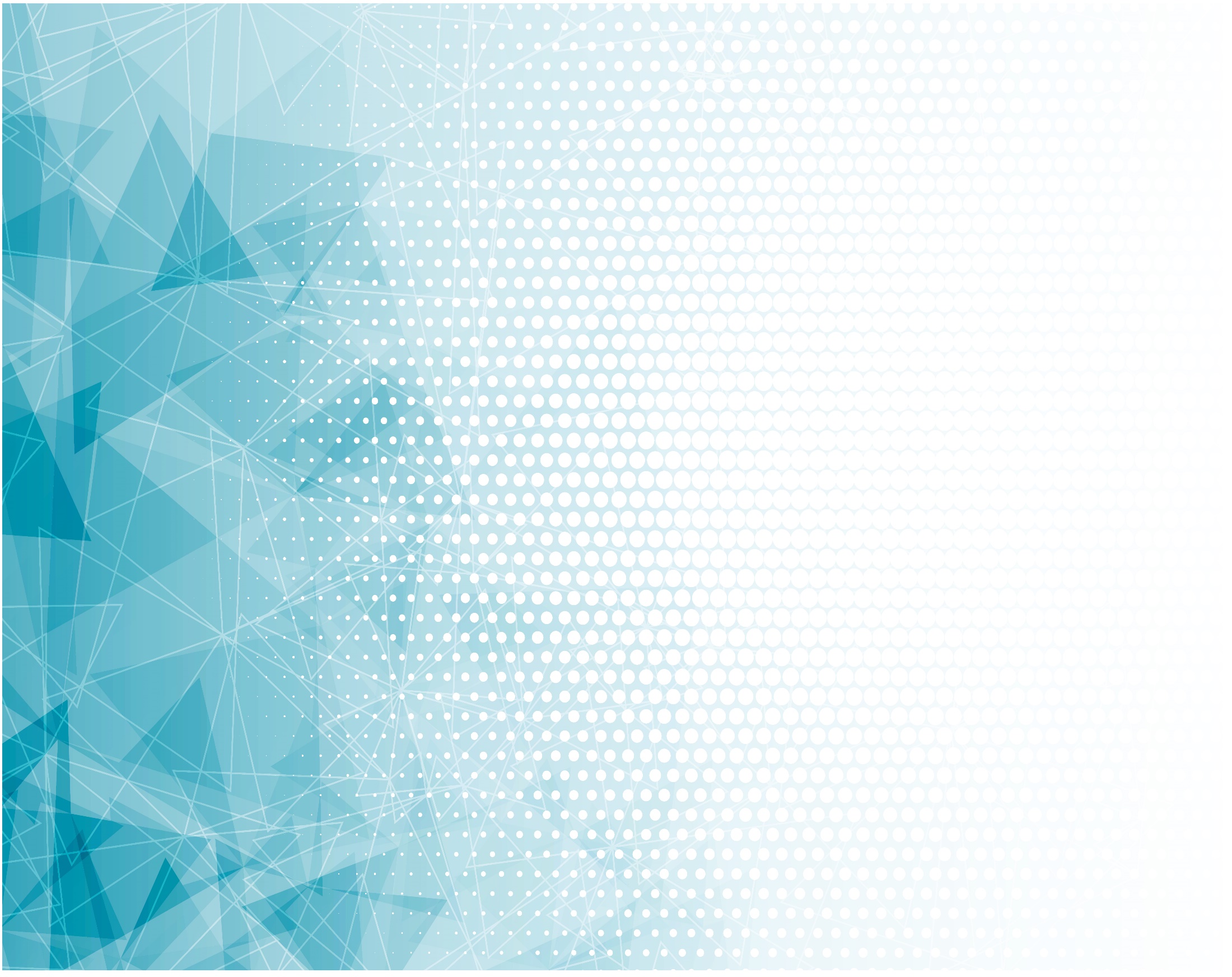 Песню Агнца, 
	  Моисея, с сонмом 
Праведных святых, 
Песнь, 
	неведомую миру, 
				    мы споём.
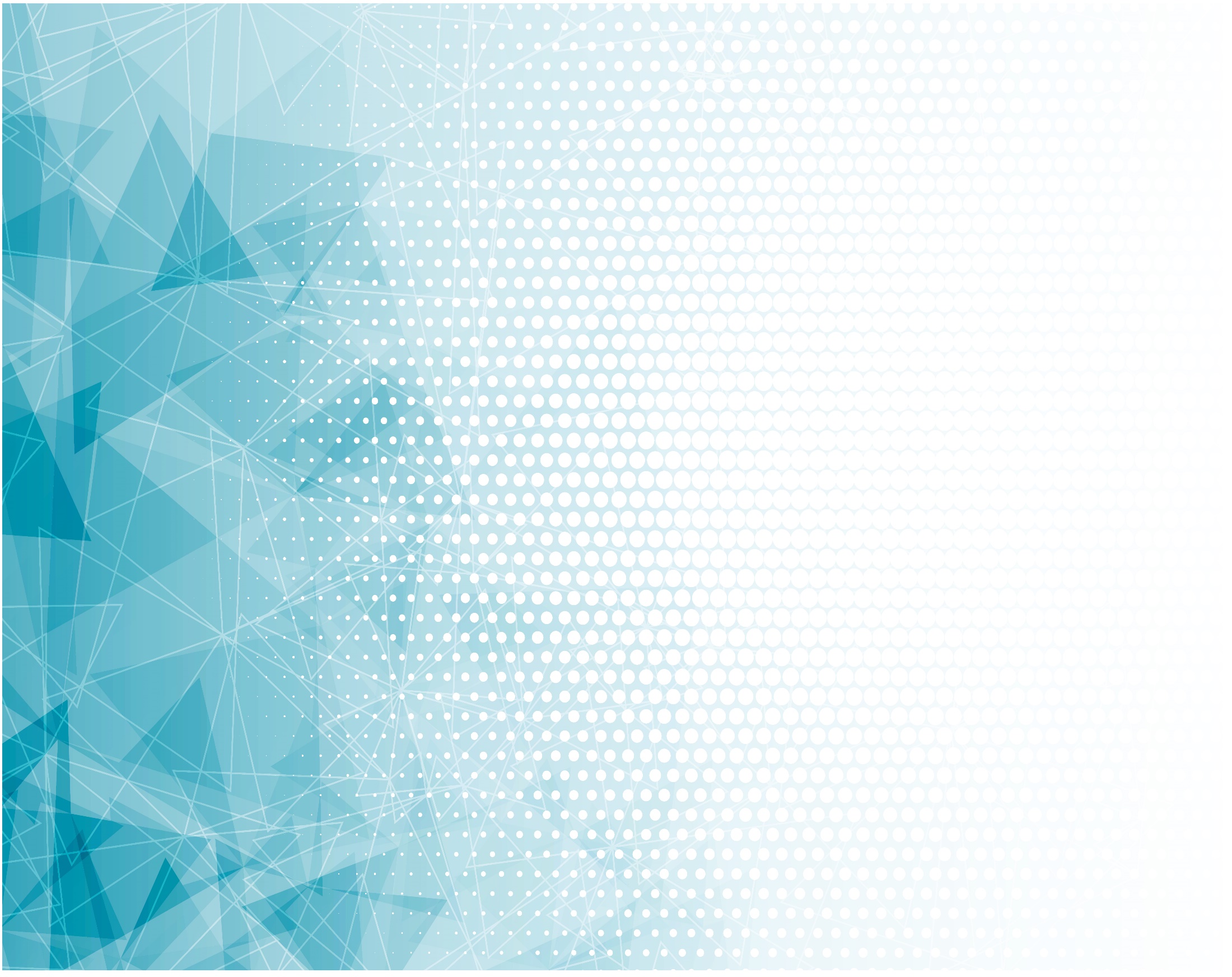 Припев:
О, какая встреча!
Избавленье возвестит 
	        глас трубный нам. 
			        (трубный нам)
О, какая встреча!
Неразлучны будем 
				мы навеки там.